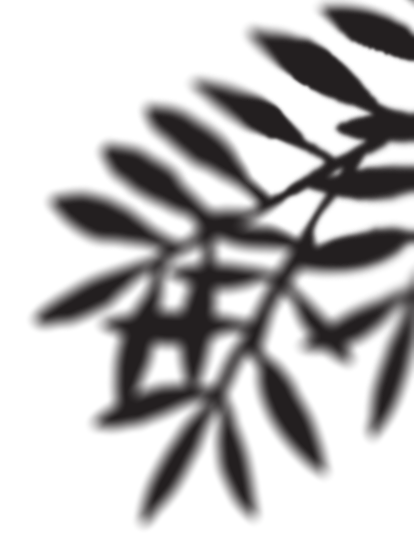 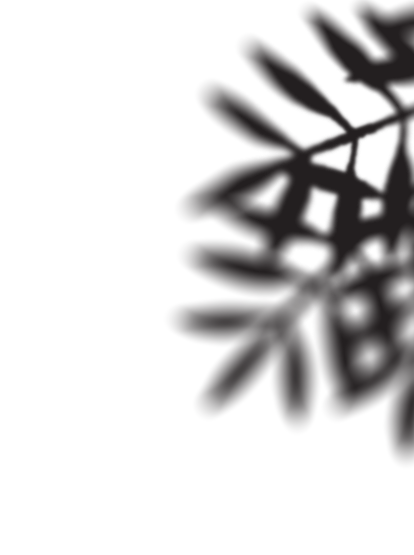 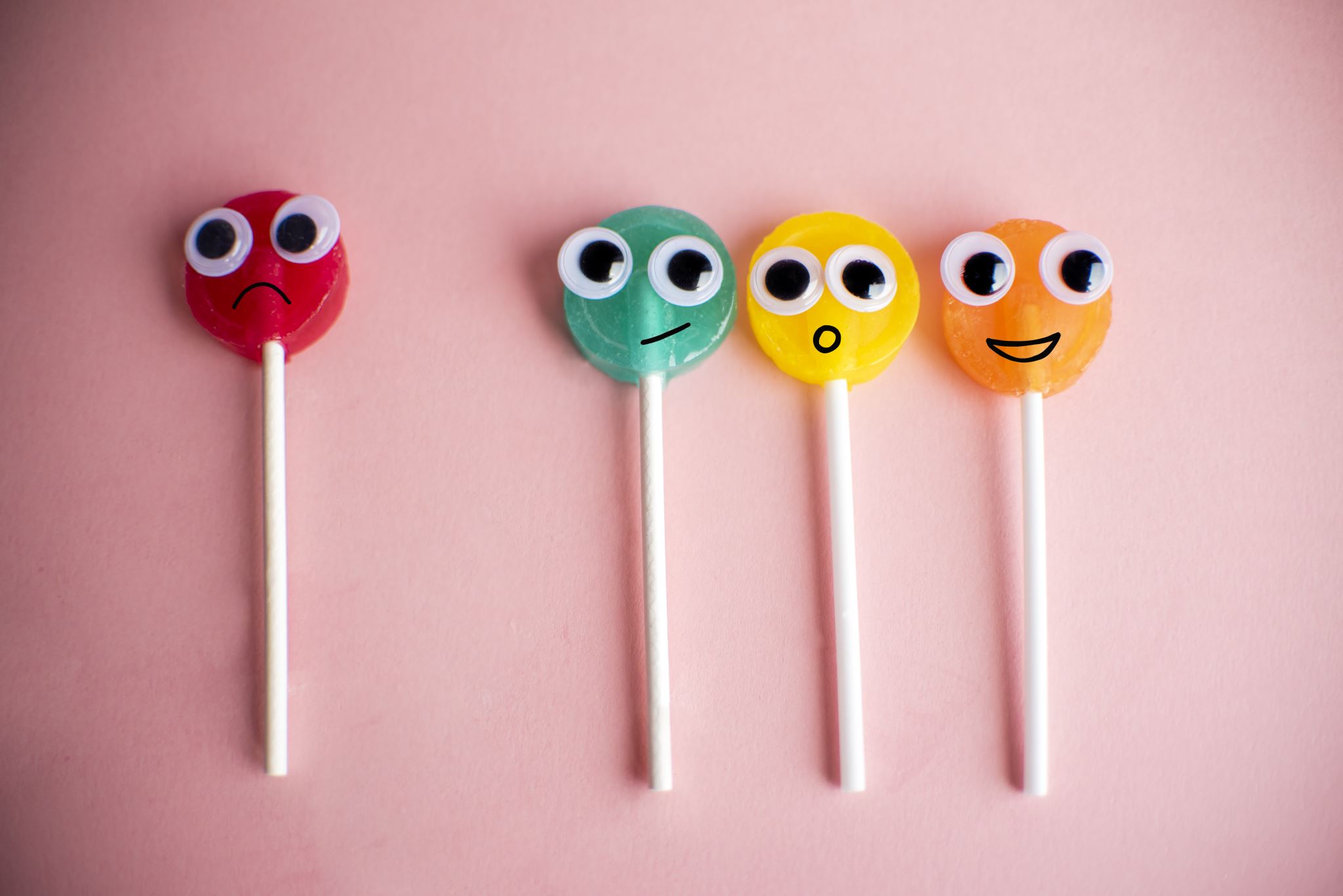 Studio sull’associazione fra tempo trascorso davanti agli schermi e salute mentale negli adolescenti
Gruppo 3: Ambra Navetta, Chiara Aramini, Andrea Milani, Mariagrazia Merola, Francesca Cotardo, Elena Ragni, Margherita Calicchia,  Giulia Paglietta, Davide Macaluso
Associazione tra tempo trascorso davanti agli schermi,  ansia e depressione negli adolescenti di Torino: studio pilota osservazionale trasversale
Background
Gli adolescenti stanno crescendo in un mondo sempre più digitalizzato, con un aumento del tempo trascorso davanti agli schermi 1. 
Le evidenze scientifiche indicano che l’uso assiduo di dispositivi digitali può avere un impatto sul benessere mentale con conseguenze sulla salute fisica, psicologica e sociale2.  
Tuttavia, la portata reale di questo impatto non è completamente chiarita3. 
Pertanto l’obiettivo dello studio è di valutare l’associazione tra tempo trascorso davanti agli schermi e la presenza di sintomi di ansia e depressione in una popolazione di adolescenti di Torino.

1 Adhikari B,, J. Nepal Med Ass, 2021
2 Yun-gi Ma, Li Sheng, Journal of Affective Disorders 2023
3 Dinelin, T, Johannes, N, Dialogues in clinical Neuroscience 2020
Associazione tra tempo trascorso davanti agli schermi,  ansia e depressione negli adolescenti di Torino: studio pilota osservazionale trasversale
Disegno dello studio
Studio osservazionale trasversale 


Popolazione in studio
Adolescenti della scuola secondaria di primo grado, frequentanti la classe seconda della città Metropolitana di Torino.
Verranno selezionate 26 classi in 26 scuole (una classe per scuola)  (10% del totale di 257) distribuite uniformemente in tutto il territorio geografico della città, circa 600 bambini
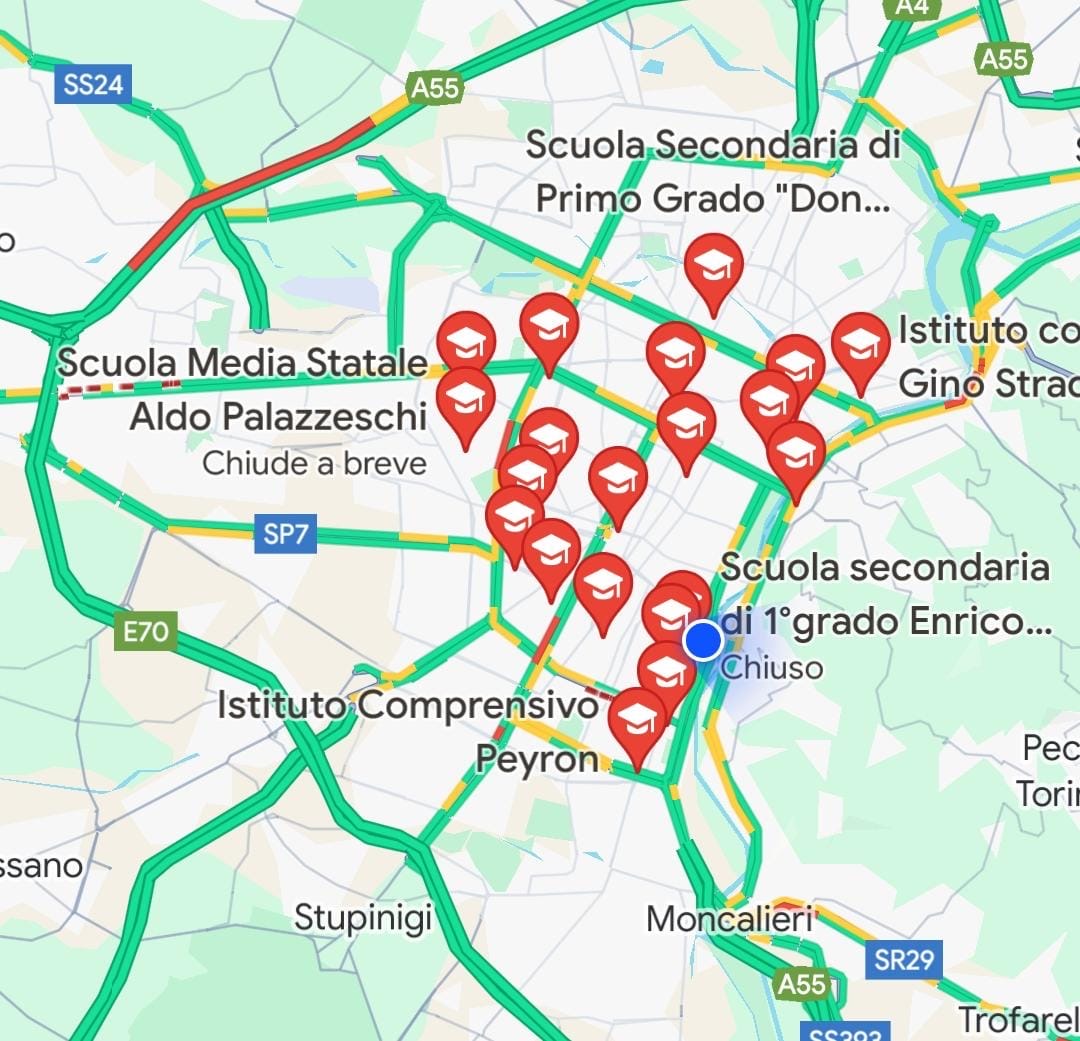 Associazione tra tempo trascorso davanti agli schermi,  ansia e depressione negli adolescenti di Torino: studio pilota osservazionale trasversale
Principali criteri di inclusione
Iscritti al secondo anno della scuola secondaria di primo grado nel 2024
Comprendere e parlare la lingua italiana 

Principali criteri di esclusione
Non essere in grado di fornire consenso allo studio
Associazione tra tempo trascorso davanti agli schermi,  ansia e depressione negli adolescenti di Torino: studio pilota osservazionale trasversale
Modalità di raccolta dei dati
Verranno raccolti in forma anonima i dati socio-demografici e di interesse dello studio mediante scheda raccolta dati digitale o cartacea

Verranno somministrati due questionari per identificare i sintomi di ansia e depressione (GAD e PHQ-9 Teens)

Raccolta dati da settembre 2024 a dicembre 2024
Associazione tra tempo trascorso davanti agli schermi,  ansia e depressione negli adolescenti di Torino: studio pilota osservazionale trasversale
Scheda raccolta dati
Associazione tra tempo trascorso davanti agli schermi,  ansia e depressione negli adolescenti di Torino: studio pilota osservazionale trasversale
Scheda raccolta dati
Associazione tra tempo trascorso davanti agli schermi,  ansia e depressione negli adolescenti di Torino: studio pilota osservazionale trasversale
Scheda raccolta dati
Associazione tra tempo trascorso davanti agli schermi,  ansia e depressione negli adolescenti di Torino: studio pilota osservazionale trasversale
Scheda raccolta dati
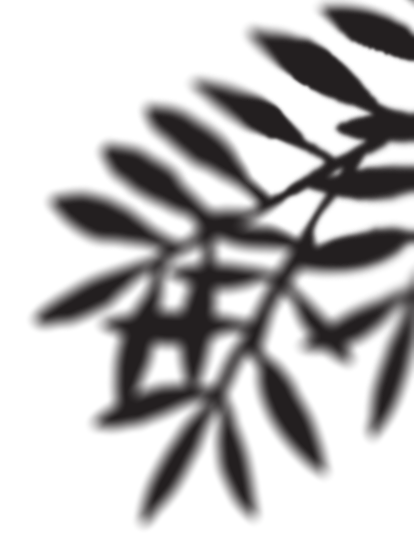 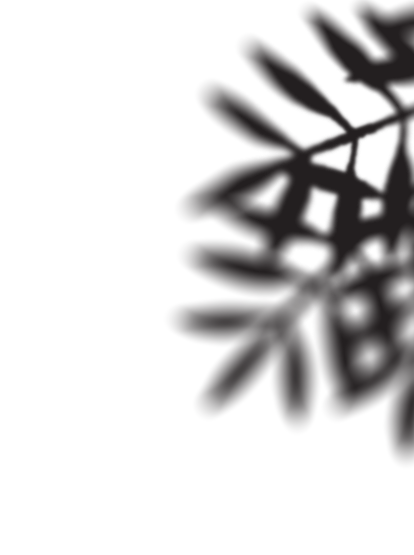 Associazione tra tempo trascorso davanti agli schermi,  ansia e depressione negli adolescenti di Torino: studio pilota osservazionale trasversale
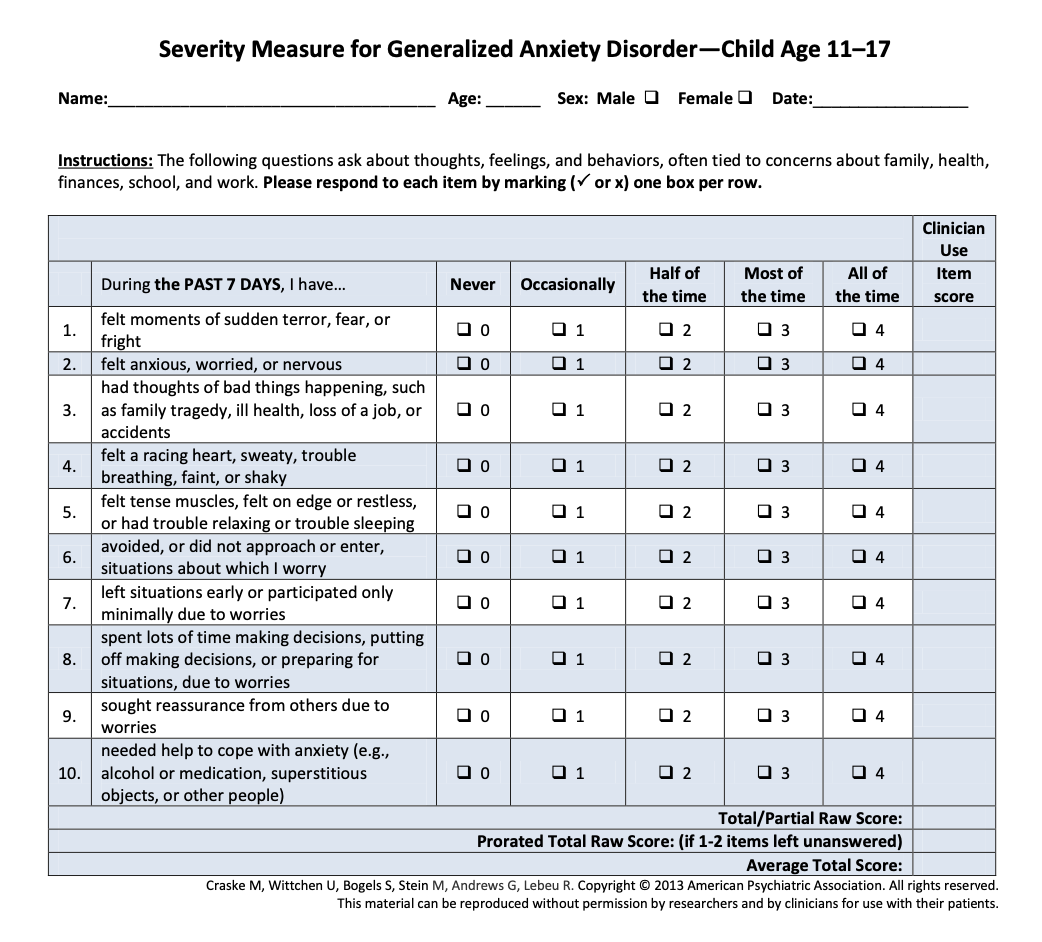 Questionario GAD
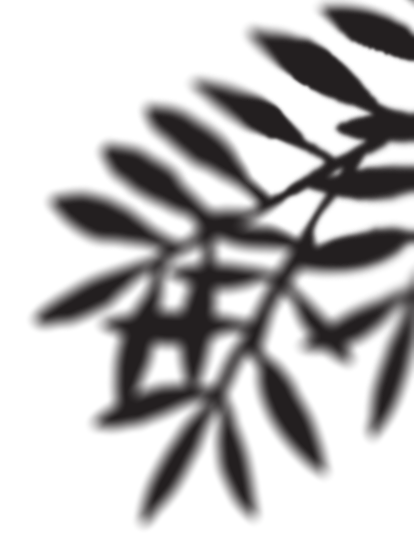 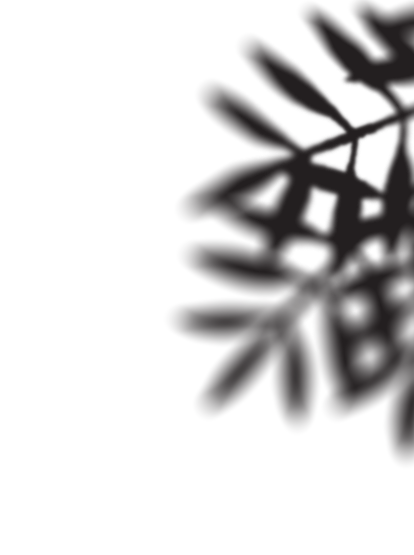 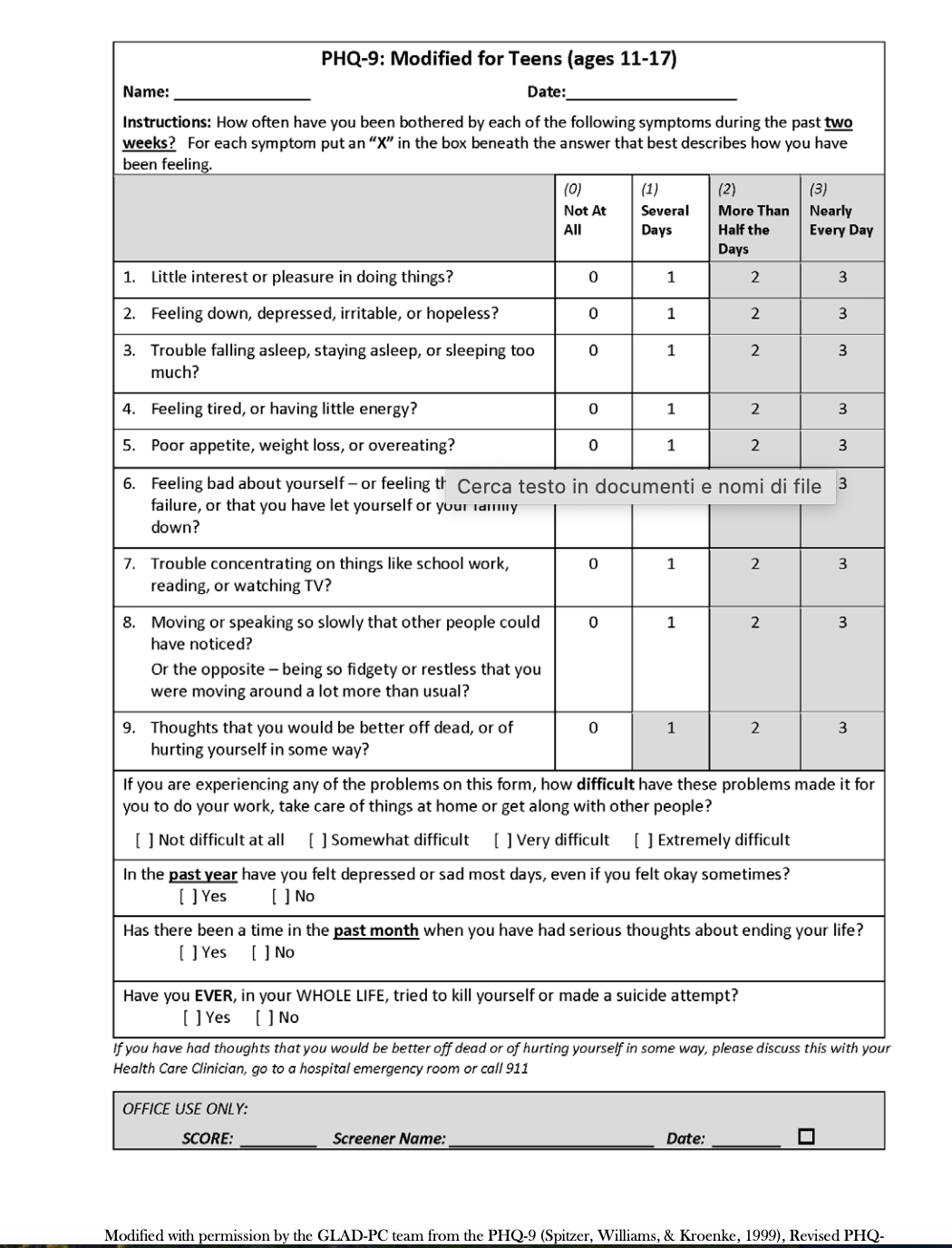 Associazione tra tempo trascorso davanti agli schermi,  ansia e depressione negli adolescenti di Torino: studio pilota osservazionale trasversale
Questionario PHQ-9 teens
Associazione tra tempo trascorso davanti agli schermi,  ansia e depressione negli adolescenti di Torino: studio pilota osservazionale trasversale
Possibili limiti dello studio:
il tipo di studio (trasversale) non permette di definire con chiarezza il nesso di causalità tra le variabili dello studio tra cui eventualmente emergono delle associazioni
Selection bias

Future implicazioni/spunti di discussione:
Studio prospettico di coorte (adolescenti 1-3 anno scuole medie per 2 anni)